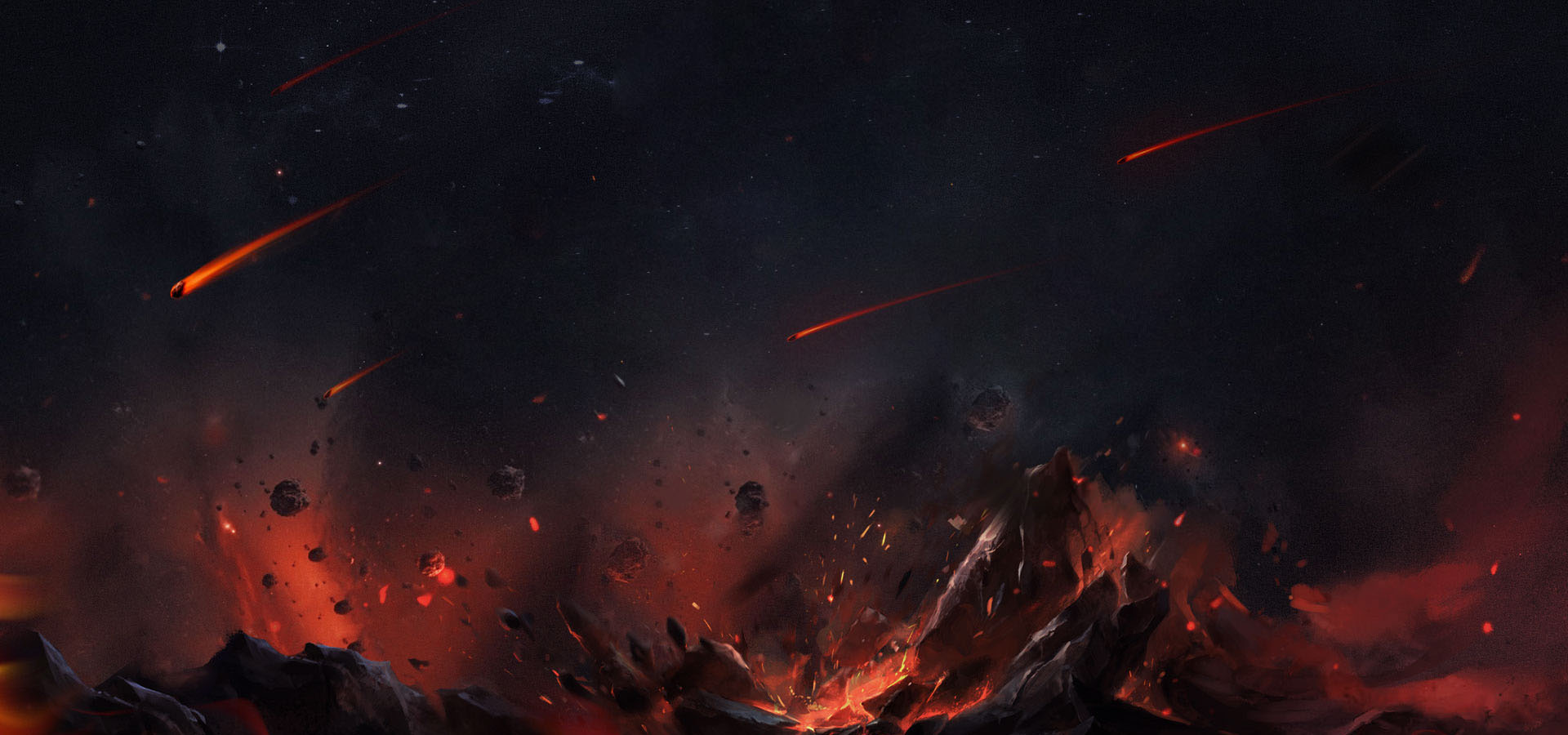 科
技
信息科技峰会
创
新
enter your title here somethingenter your title here somethingenter your title here somethingenter your title here something
会议背景
01
这里输入简单字概述
会议主题
02
CONTEST
这里输入简单字概述
会议流程
03
这里输入简单字概述
会议目标
04
这里输入简单字概述
PART 1
会议背景
The user can demonstrate on a projector or computer, or print the presentation and make it into a film to be used in a wider field The user can demonstrate
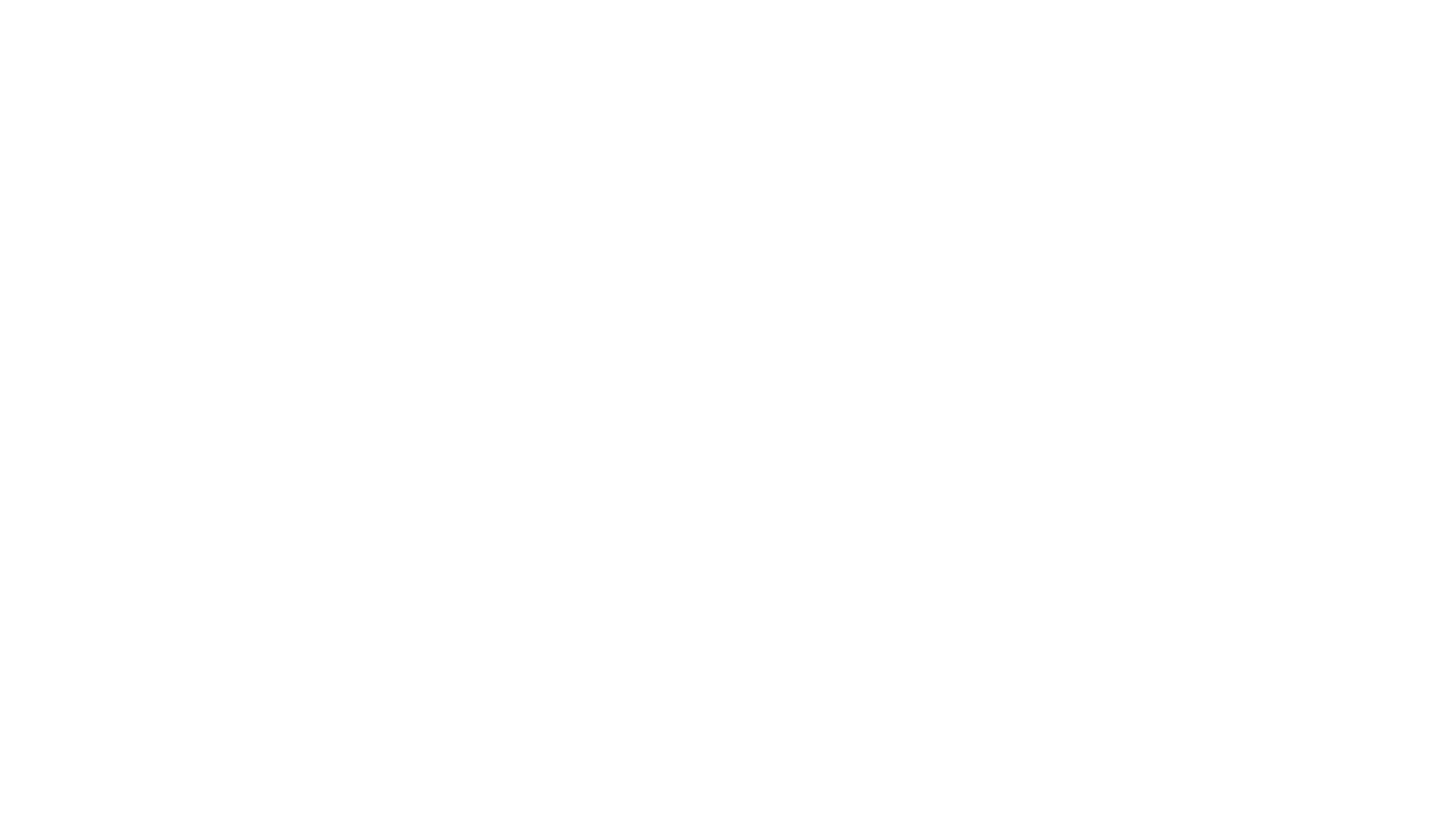 点击此处添加标题
Click here to enter text　Click here to enter text　Click here to enter text
输入标题
输入标题
输入标题
输入标题
输入标题
输入标题
输入标题
输入标题
输入标题
输入标题
输入标题
输入标题
输入标题
输入标题
输入标题
双击输入替换内容内容
双击输入替换内容内容
双击输入替换内容内容
双击输入替换内容内容
双击输入替换内容内容
双击输入替换内容内容
点击此处添加标题
Click here to enter text　Click here to enter text　Click here to enter text
输入标题
输入标题
输入标题
输入标题
输入标题
输入标题
标题文本预设
双击输入替换内容内容
双击输入替换内容内容
双击输入替换内容内容
双击输入替换内容内容
双击输入替换内容内容
双击输入替换内容内容
输入标题
输入标题
点击此处添加标题
Click here to enter text　Click here to enter text　Click here to enter text
02
03
输入标题
双击输入替换内容内容输入相关文本内容
输入标题
双击输入替换内容内容输入相关文本内容
01
输入标题
双击输入替换内容内容输入相关文本内容
输入标题
双击输入替换内容内容输入相关文本内容
点击此处添加标题
Click here to enter text　Click here to enter text　Click here to enter text
输入标题
输入标题
双击输入替换内容内容
双击输入替换内容内容
输入标题
输入标题
双击输入替换内容内容
双击输入替换内容内容
输入标题
输入标题
输入标题
输入标题
点击此处添加标题
Click here to enter text　Click here to enter text　Click here to enter text
输入标题
双击输入替换内容内容输入相关文本内容
输入标题
双击输入替换内容内容输入相关文本内容
输入标题
双击输入替换内容内容输入相关文本内容
输入标题
双击输入替换内容内容输入相关文本内容
PART 2
会议主题
The user can demonstrate on a projector or computer, or print the presentation and make it into a film to be used in a wider field The user can demonstrate
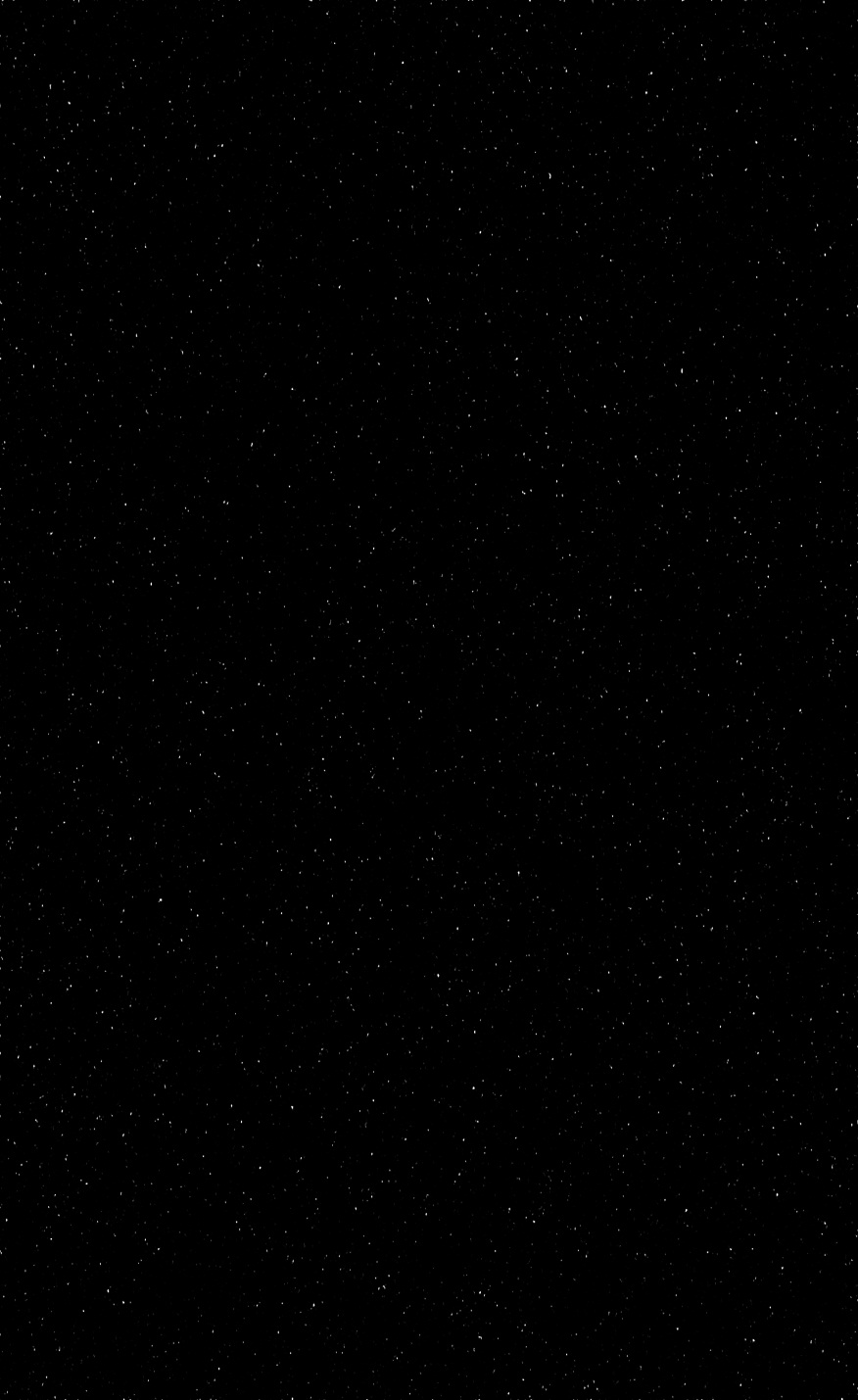 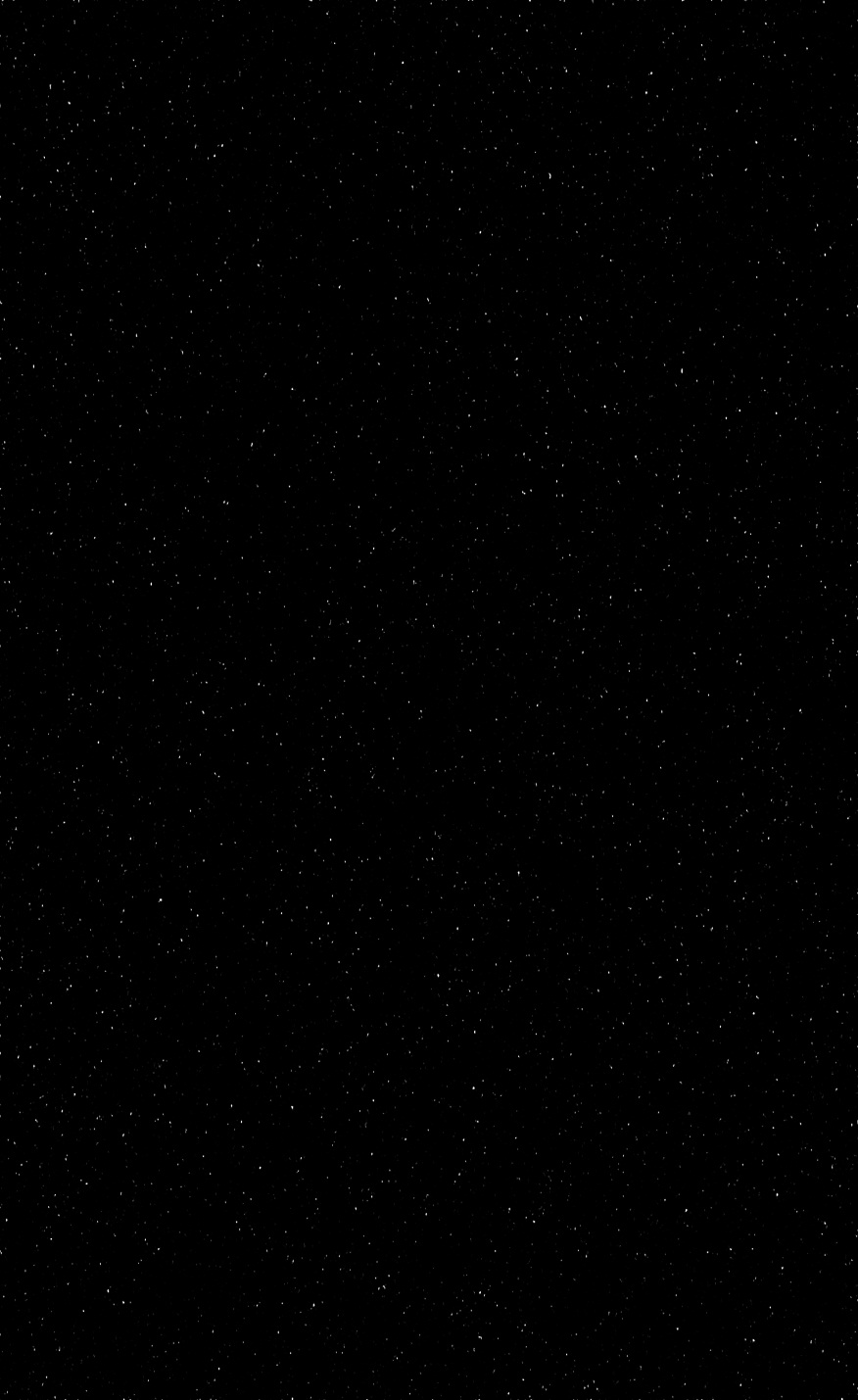 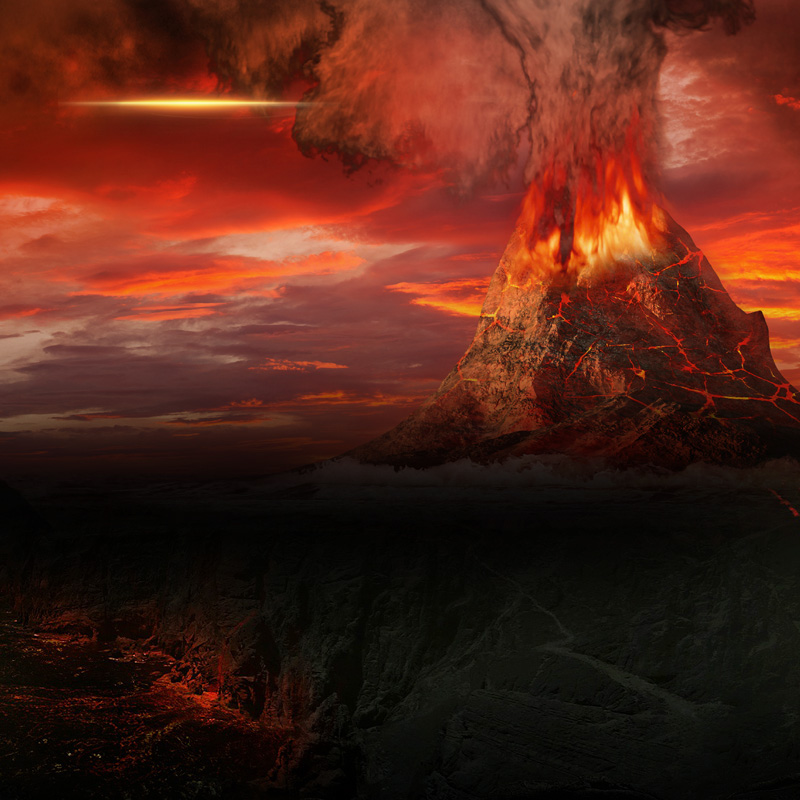 点击此处添加标题
Click here to enter text　Click here to enter text　Click here to enter text
输入标题
输入标题
输入标题
双击输入替换内容内容
双击输入替换内容内容
双击输入替换内容内容
行业PPT模板http:// www.PPT818.com/hangye/
点击此处添加标题
Click here to enter text　Click here to enter text　Click here to enter text
输入标题
输入标题
输入标题
输入标题
双击输入替换内容内容输入相关文本内容
双击输入替换内容内容输入相关文本内容
双击输入替换内容内容输入相关文本内容
双击输入替换内容内容输入相关文本内容
15%
Option 02
85%
Option 01
90%
Option 03
95%
Option 03
点击此处添加标题
Click here to enter text　Click here to enter text　Click here to enter text
双击输入替换内容内容
双击输入替换内容内容
双击输入替换内容内容
双击输入替换内容内容
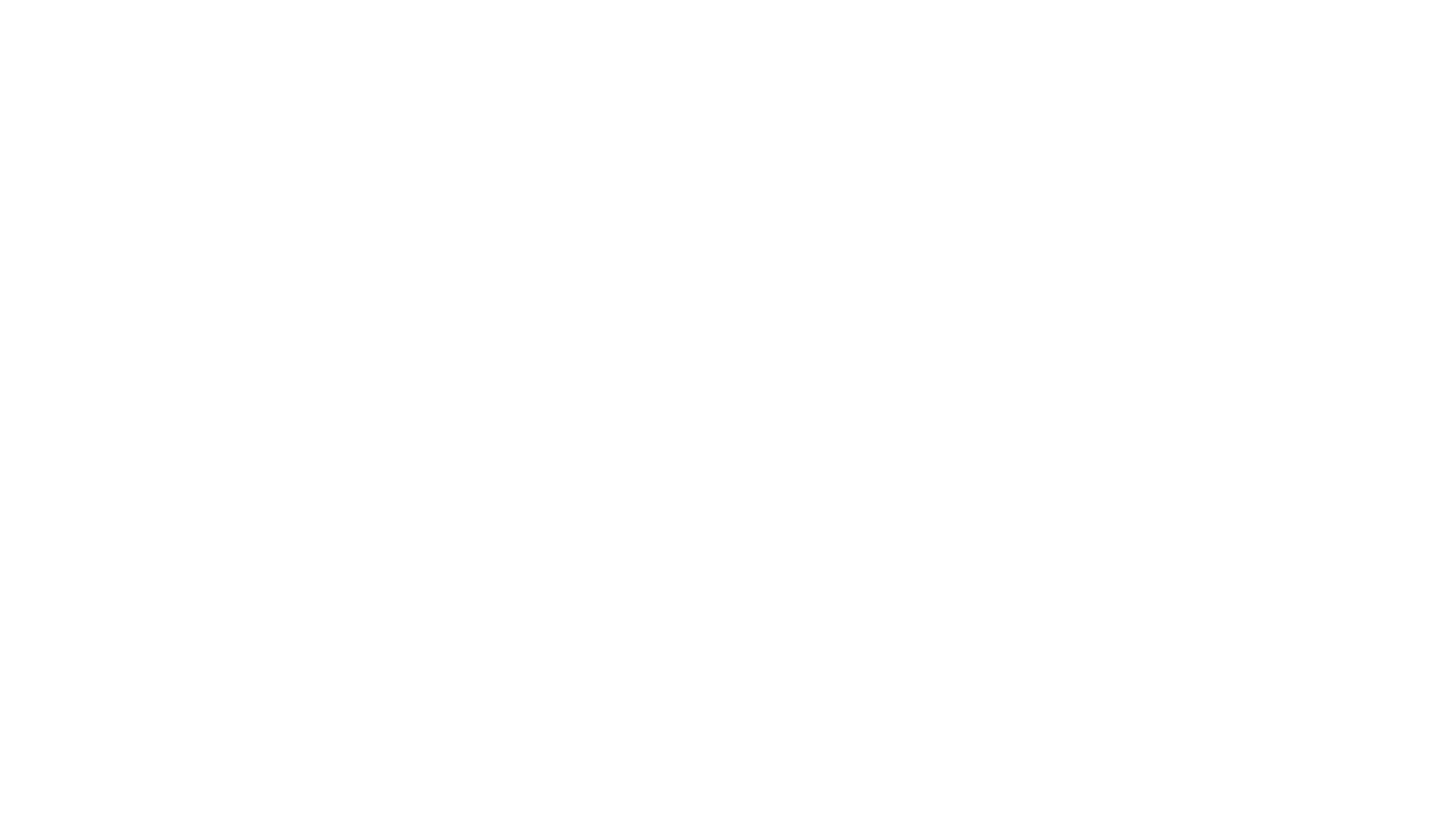 点击此处添加标题
Click here to enter text　Click here to enter text　Click here to enter text
双击输入替换内容内容双击输入替换内容内容
输入标题
输入标题
输入你的内容
双击输入替换内容内容双击输入替换内容内容
输入标题
双击输入替换内容内容双击输入替换内容内容
点击此处添加标题
Click here to enter text　Click here to enter text　Click here to enter text
单击添加标题
双击输入替换内容内容输入相关文本内容
单击添加标题
双击输入替换内容内容输入相关文本内容
单击添加标题
双击输入替换内容内容输入相关文本内容
单击添加标题
双击输入替换内容内容输入相关文本内容
PART 3
会议流程
The user can demonstrate on a projector or computer, or print the presentation and make it into a film to be used in a wider field The user can demonstrate
点击此处添加标题
Click here to enter text　Click here to enter text　Click here to enter text
12%
点击此处添加标题
9%
点击添加正文、温提示正文行距在1.2~1.3之间点击添加正文、温提示正文行距在1.2~1.3之间
37%
\
点击此处添加标题
点击此处添加标题
点击添加正文、温提示正文行距在1.2~1.3之间点击添加正文、温提示正文行距在1.2~1.3之间
点击此处添加标题
点击添加正文、温提示正文行距在1.2~1.3之间点击添加正文、温提示正文行距在1.2~1.3之间
点击添加正文、温提示正文行距在1.2~1.3之间点击添加正文、温提示正文行距在1.2~1.3之间
25%
点击此处添加标题
点击添加正文、温提示正文行距在1.2~1.3之间点击添加正文、温提示正文行距在1.2~1.3之间
点击此处添加标题
Click here to enter text　Click here to enter text　Click here to enter text
点击此处添加标题
点击添加正文、温提示正文行距在1.2~1.3之间点击添加正文、温提示正文行距在1.2~1.3之间点击添加正文、温提示正文行距在1.2~1.3之间点击添点击添
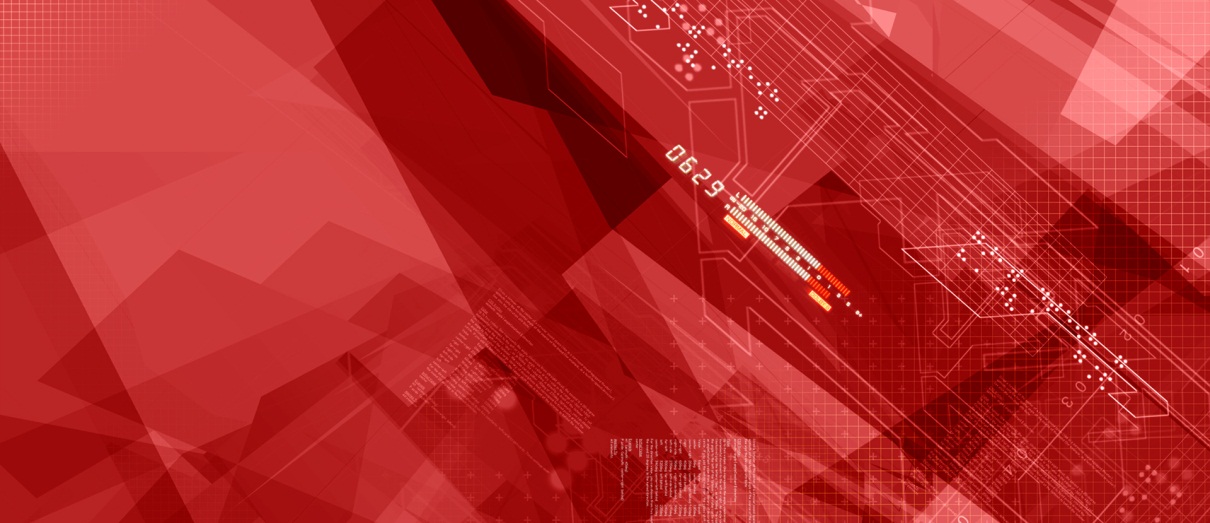 点击此处添加标题
点击添加正文、温提示正文行距在1.2~1.3之间点击添加正文、温提示正文行距在1.2~1.3之间点击添加正文、温提示正文行距在1.2~1.3之间点击添点击添
点击此处添加标题
点击添加正文、温提示正文行距在1.2~1.3之间点击添加正文、温提示正文行距在1.2~1.3之间点击添加正文、温提示正文行距在1.2~1.3之间点击添点击添
点击此处添加标题
点击添加正文、温提示正文行距在1.2~1.3之间点击添加正文、温提示正文行距在1.2~1.3之间点击添加正文、温提示正文行距在1.2~1.3之间点击添点击添
点击此处添加标题
Click here to enter text　Click here to enter text　Click here to enter text
输入标题
点击输入简要文字解说，解说文字尽量概括精炼，不用多余的文字修饰解说所提炼的核心概念。
输入标题
点击输入简要文字解说，解说文字尽量概括精炼，不用多余的文字修饰。
输入标题
点击输入简要文字解说，解说文字尽量概括精炼，不用多余的文字修饰解说所提炼的核心概念。
输入标题
点击输入简要文字解说，解说文字尽量概括精炼，不用多余的文字修饰。
点击输入标题文本
点击输入简要文字解说，解说文字尽量概括精炼，不用多余的文字修饰，简洁精准的 解说所提炼的核心概念。点击输入简要文字解说，解说文字尽量概括精炼，不用多余的文字修饰，简洁精准的 解说所提炼的核心概念。
点击此处添加标题
Click here to enter text　Click here to enter text　Click here to enter text
点击此处添加标题
点击此处添加标题
点击此处添加标题
点击添加正文、温提示正文行距在1.2~1.3之间点击添加正文、温提示正文行距在1.2~1.3之间点击添加正文、点击添加正文温提示正文行距在1.2~1.3
点击添加正文、温提示正文行距在1.2~1.3之间点击添加正文、温提示正文行距在1.2~1.3之间点击添加正文、点击添加正文温提示正文行距在1.2~1.3
点击添加正文、温提示正文行距在1.2~1.3之间点击添加正文、温提示正文行距在1.2~1.3之间点击添加正文、点击添加正文温提示正文行距在1.2~1.3
点击此处添加标题
点击此处添加标题
点击此处添加标题
点击添加正文、温提示正文行距在1.2~1.3之间点击添加正文、温提示正文行距在1.2~1.3之间点击添加正文、点击添加正文温提示正文行距在1.2~1.3
点击添加正文、温提示正文行距在1.2~1.3之间点击添加正文、温提示正文行距在1.2~1.3之间点击添加正文、点击添加正文温提示正文行距在1.2~1.3
点击添加正文、温提示正文行距在1.2~1.3之间点击添加正文、温提示正文行距在1.2~1.3之间点击添加正文、点击添加正文温提示正文行距在1.2~1.3
PART 4
会议目标
The user can demonstrate on a projector or computer, or print the presentation and make it into a film to be used in a wider field The user can demonstrate
点击此处添加标题
Click here to enter text　Click here to enter text　Click here to enter text
点此替换文本
点此替换文本
点此替换文本
点击此处输入相关文本内容点击此处输入相关文本内容点击此处输入相关文本内容点击此处输入相关文本内容
点击此处输入相关文本内容点击此处输入相关文本内容点击此处输入相关文本内容点击此处输入相关文本内容
.
点击此处输入相关文本内容点击此处输入相关文本内容点击此处输入相关文本内容点击此处输入相关文本内容
点击此处输入相关文本内容点击此处输入相关文本内容点击此处输入相关文本内容点击此处输入相关文本内容
.
点击此处输入相关文本内容点击此处输入相关文本内容点击此处输入相关文本内容点击此处输入相关文本内容
点击此处输入相关文本内容点击此处输入相关文本内容点击此处输入相关文本内容点击此处输入相关文本内容
.
点击此处添加标题
Click here to enter text　Click here to enter text　Click here to enter text
25%
82%
43%
25%
10%
点击此处添加标题
点击添加正文、温提示正文行距在1.2~1.3之间点击添加正文、温提示正文行距在1.2~1.3之间点击添加正文、温提示正文行距在1.2~1.3之间点击添加正文、温提示正文行距在1.2~1.3之间点击添加正文、温提示正文行距在1.2~1.3之间点击添加正文、温提示正文行距在1.2~1.3之间点击添加正文、温提示正文行距在1.2~1.3之间点击添加正文
点击此处添加标题
Click here to enter text　Click here to enter text　Click here to enter text
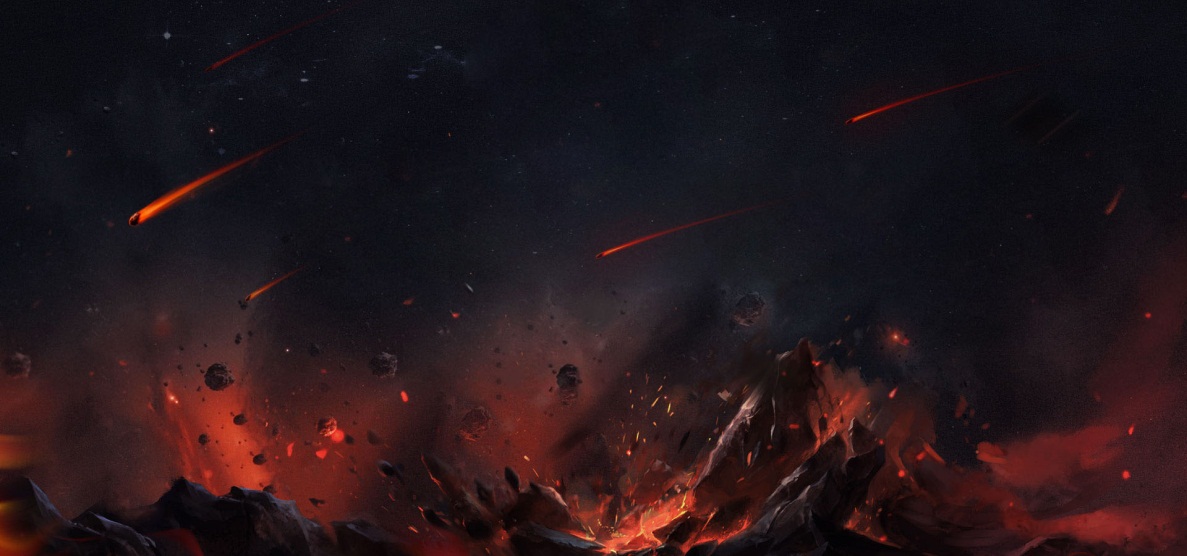 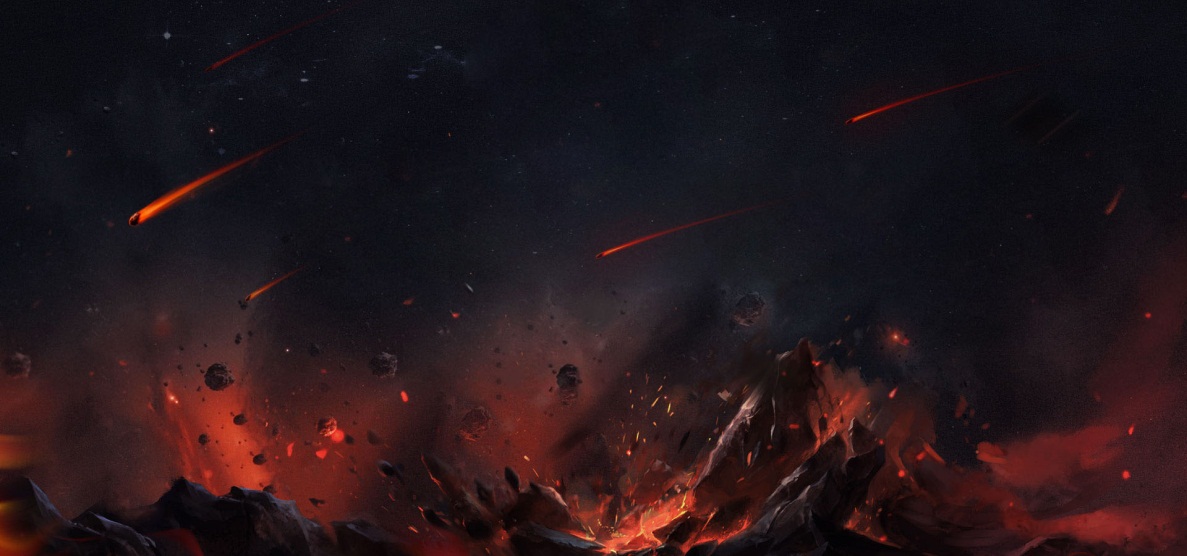 z
z
在此输入标题
在此输入标题
在此输入标题
双击输入替换内容内容双击输入替换内容内容双击输入替换内容内容
双击输入替换内容内容双击输入替换内容内容双击输入替换内容内容
双击输入替换内容内容双击输入替换内容内容双击输入替换内容内容
双击输入替换内容内容双击输入替换内容内容双击输入替换内容内容
双击输入替换内容内容双击输入替换内容内容双击输入替换内容内容
双击输入替换内容内容双击输入替换内容内容双击输入替换内容内容
点击此处添加标题
Click here to enter text　Click here to enter text　Click here to enter text
Strengths
双击输入替换内容内容输入相关文本内容
Weakness
双击输入替换内容内容输入相关文本内容
S
W
O
T
Opportunities
双击输入替换内容内容输入相关文本内容
Treats
双击输入替换内容内容输入相关文本内容
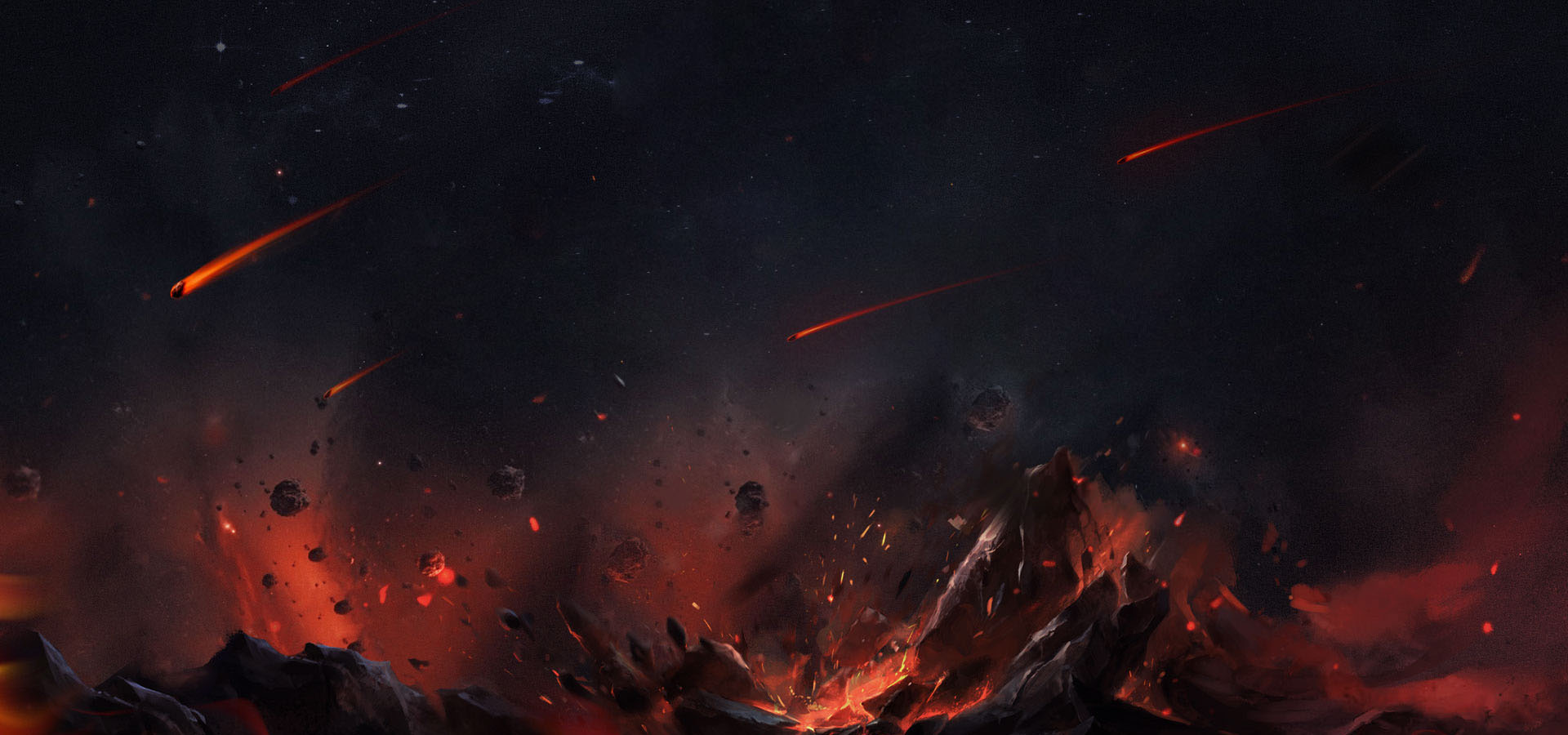 谢
谢
观
看
enter your title here somethingenter your title here somethingenter your title here somethingenter your title here something